ثالثا:العقوبات المقررة:مادة 153 من الأمر03/05
1 – العقوبات الأصلية :مادة 153 من الأمر03/05 
الحبس من 6أشهر الى ثلاث سنواتوغرامة 500ألف الى 1مليون دج
2 – العقوبة التبعية:مادة 157 من الأمر03/05
أ – المصادرة:للمبالغ المساوية للإيرادات والعتاد والنسخ المقلدة .
ب- الغلق المؤقت :لمدة لا تتاوز 6أشهر للمؤسسة التي يستغلها المقلد والغلق النهائي عند الإقتضاء.
ج – نشر أحكام الإدانة كاملة أو مجزأة في الصحف وتعليقها في الأماكن المحددة.
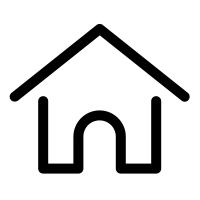